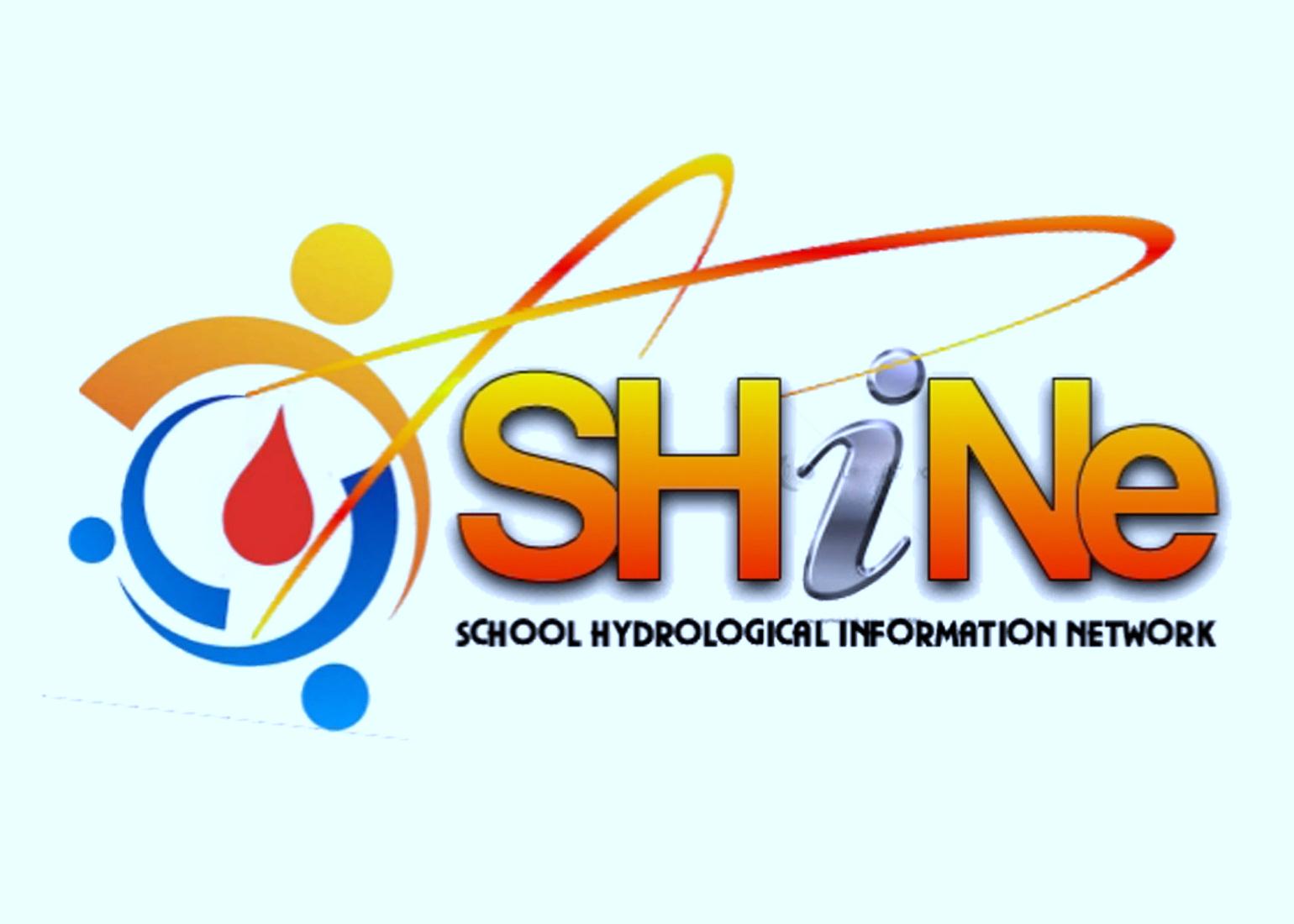 Rainfall Data
2012